Кыргыз тили.



Сабактын темасы: 
Табыш тууранды сөздөр.


7-класс.


Мугалим: Чукумбаева Жийде.
Негизги компетенттуулуктор: Предметтик компетенттуулуктор.
Сабактын тиби: Аралаш сабакСабактар аралык байланыш: география.Сабактын жабдылышы: акыл доска. Тест баракчалары.Сабактын журушу:
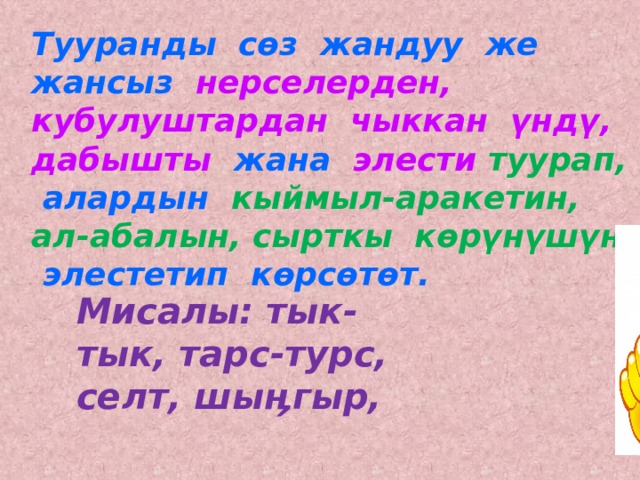 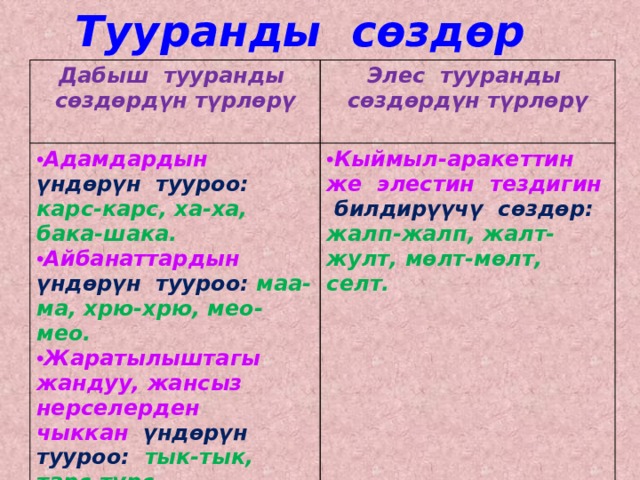 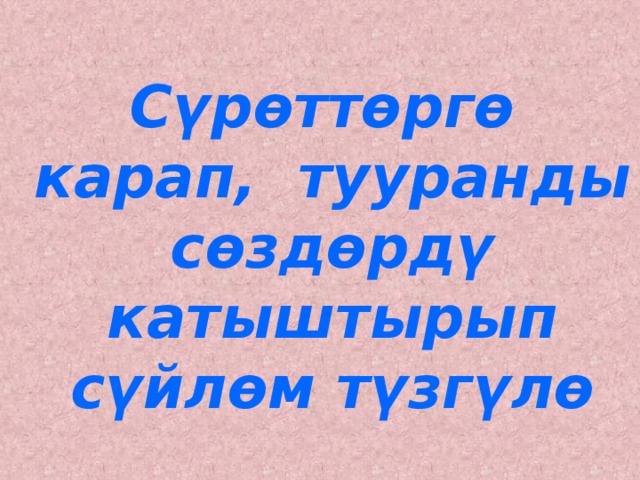 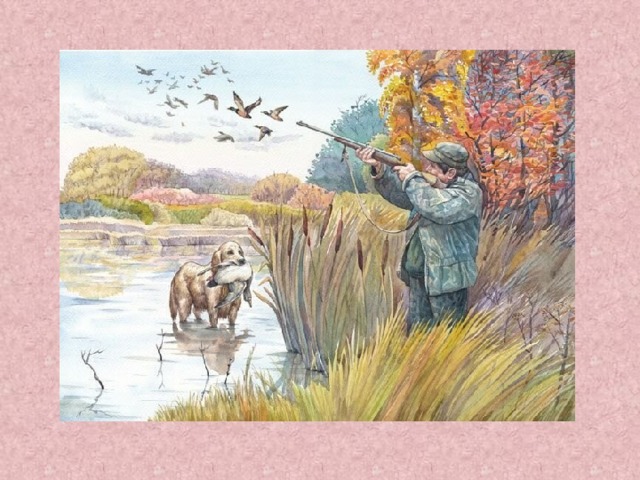 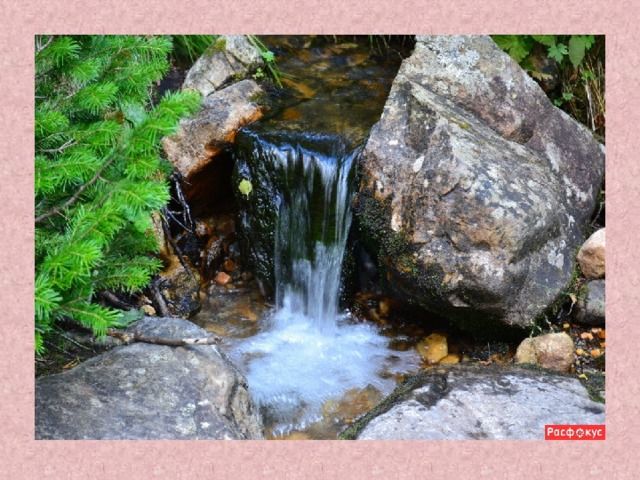 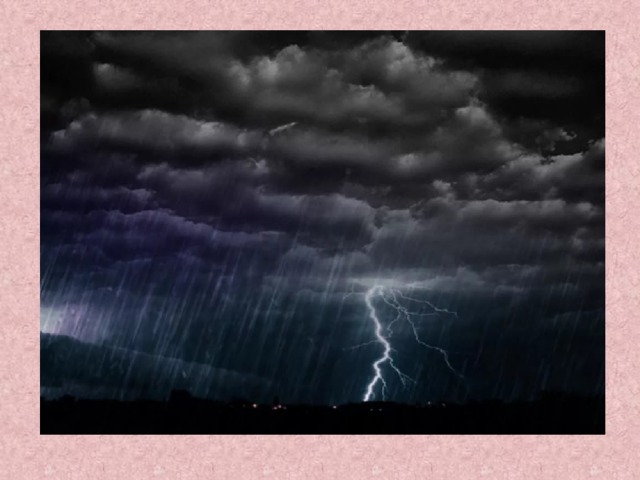 Окуучулар эки топко болунуп эки конугуу аткарышат.
1 топ 106-конугуу.
2 топ 107-конугуу.